PERFOSOL
Améliore la structure du sol et piège les nitrates
Implantation rapide, Concurrence les adventices
Diminue le compactage et améliore la portance
Augmente la teneur en matières organiques
Sacherie de 25 kg
Implantation rapide, Restructure les sols et concurrence les adventices !
Le radis chinois Daikon « type hiver »
Levée et couverture rapide du sol
Améliore la portance et la structure de votre sol par ses racines pivotantes
Protège de l’érosion et décompacte efficacement
Destruction par le gel à partir de -7°C
Utilisation
Printemps/automne

Les doses de semis
10 kg /ha en pur

Les conseils de culture
Profondeur de semis : 2-3 cm max du 1er aout au 15 septembre
Faire un roulage après le semis
En période sèche, deux roulages : un post et un pré-semis
Modes de destruction : mécanique, mulching ou chimique
Le trèfle Alexandrie
Installation très rapide 
Riche en protéines  augmente la valeur alimentaire du mélange
Restitue de l’azote à la culture suivante
La phacelie
Excellente coupure parasitaire dans les rotations
Système racinaire fasciculé et pivotant qui structure le sol
Capacité de fixation d’azote et d’extraction de la potasse du sol
- En cas de désherbage de la culture précédente avec une sulfonylurée :
labour obligatoire
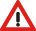 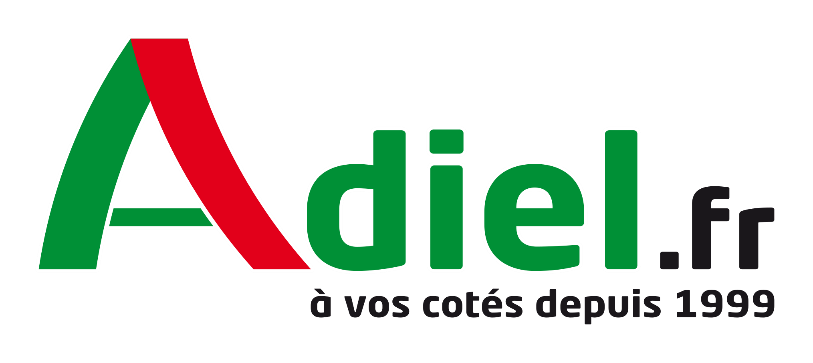